Medicines and DrugsCh. 19 and 22
Scott
Health Class
Medicines
Classifications:
Help prevent disease
Fight pathogens/infectious agents
Relieve pain
Help maintain or restore health & regulate the body’s systems
Keep in mind: All medicines are drugs, but not all drugs are medicines.  Drugs are any substance that alters the structure or function of the body and/or mind.
Some Medicines Prevent Disease
Vaccines- preparation of dead or weakened pathogens put into the body to prevent a disease.
Examples: flu shot, chicken pox vaccine, Gardasil 
Antitoxins- fight bacteria and produces toxic substances to the body, they prevent disease and neutralizes toxins.
Examples: tetanus shot
Some Medicines Fight Disease
Antibiotics- fight and kill off bacterial infections, they do nothing for a virus.  Example: Amoxicillin
Antivirals- suppress the symptoms of a viral infection.  They do not kill the virus, your immune system just has to get over it over time.  Example:  Tamiflu
Antifungals- kill fungal infections like ring worm and athletes foot.
Pain Relievers and Health Promoters
-Pain Relievers:
Analgesics (varies from over the counter drugs to prescription)
Examples: aspirin, ibuprofen (advil), acetaminophen (tylenol), naproxen (aleve), narcotics (*needs prescription)
-Promotes health:
Allergy medicines
Body-regulating medicines (such as insulin, inhalers, or cardiovascular)
Antidepressant & antipsychotic medicines
Cancer treatment medicines
Forms of Medication
Taking Medicine: describe each and an example
Orally- taking by mouth (pill form or liquid form)
Topical- put on the skin (ointment)
Inhaled- inhaled into the lungs (like an inhaler)
Injected- put into the body via a needle (shot)
Side Effects:
negative effects that medicines can cause in the body (drowsiness, dizziness, headache)
Medicine Reactions and the Body
Additive interaction:  meds that work together in a positive way.
Synergistic effect:  interaction of 2+ meds, results in a greater effect of one or both.
Antagonistic reaction: effect of one med is cancelled or reduced because of another med.  
Other problems:
Tolerance:  A condition in which the body becomes used to the effect of the medicine & then requires increasingly larger doses of the medicine or a decrease in time between doses to produce the same effect.
Withdrawal:  When a person stops using a medicine on which he or she has a chemical dependence which causes withdrawal symptoms to occur.  Symptoms include nervousness, insomnia, severe headaches, vomiting, chills.  When withdrawing the symptoms can ease with time; however, sometimes medical intervention is required.
Medicine Safety
Prescription medicines - only by a Dr’s. order and only to be filled by a licensed pharmacist.  OTC (over the counter)—use properly following FDA guidelines.
Medicine misuse: (using medicine incorrectly)
giving a prescription medicine to a person for whom it was not prescribed or taking another’s medicine.
taking too much or too little of a medicine or taking a medicine for a longer or shorter period than prescribed.
discontinuing a medicine without informing the health care professional.
mixing medicines.
Medicine Safety Continued
Medicine Abuse- Some people think that medicines that are sold over the counter or are prescribed by a doctor  are safer than illegal drugs and can be abused without caution.  This is untrue and very dangerous!
Drug Overdose-  When too much of a drug is in the body and causes death.
Drug Use- A High Risk Behavior
Substance abuse:  any unnecessary or improper
use of chemical substances for nonmedical purposes. 
Illegal Drugs: Chemical substances that people
of any age may not lawfully manufacture, possess, buy, or sell. 
Illicit drug use: Using/selling of any substance that is illegal or otherwise not permitted to be used in that manner.  Like using aerosol cans to get high, that’s not their intended purpose.
Influences
Factors that influence decisions about drugs:  
Peer pressure
Family members
Role Models
Media messages
Perceptions
Health Consequences of Drug Use
Physical—harms users brain, heart, lungs, all vital organs

Mental/Emotional— distort reasoning, thinking, decision making.  Lose control over behavior, morals, values.
 
Social— say/do things they regret later, neg. effect on relationships, expelled/suspended from school, drop out of school, get involved with crimes.
Other Consequences of Drug Use
Loss of control of emotional health which can lead to violence.
Relaxation of inhibitions—which could lead to unprotected sex which could lead to unintended pregnancies &/or STD’S.
Court fines, legal fees, probation, jail time, & suspension of license.
Affects family & friends
Can cause considerable harm to developing fetuses, infants, & children including HIV transmission during pregnancy.  
Often abuse &/or neglect to children of abusers.  
Costs to society in the way of crime, vehicle accidents, lost work hours & productivity.
Anabolic Androgenic Steroids
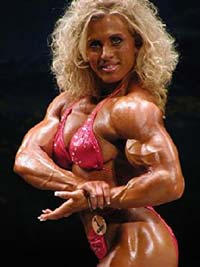 These are: synthetic substances that are similar to testosterone, builds muscles.
Anabolic refers to muscle building
Androgenic refers to increased male characteristics.
Can cause:
mood swings
impaired judgment (from the feelings of invincibility)
Paranoia
Increased male characteristics in women
All non-prescribed steroids are illegal & dangerous
Tendons & ligaments do NOT get stronger
If needles are shared—danger of disease such as HIV.
Suspension/exclusion from an event or a sports team, monetary fines, & jail time.
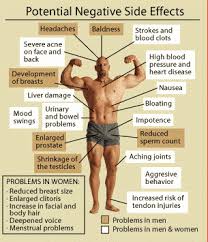 Living Drug Free
Peer pressure—the saying “Everyone’s Doing It”
is NOT true.  Almost 58% of high school students have never tried marijuana & more than 90% have never tried cocaine.
The first—make a FIRM and deliberate decision.  No real friend would talk you into doing something you don’t want to do.
Remember the refusal skills we have talked about (Ch. 2)
School Efforts:
Drug-free school zones (within 1,000 feet of a school) which includes selling penalties being more severe.
Drug education classes
Zero-tolerance policies
Suspensions
Expulsions
Police
Security guards
Locker searches
Alternatives to drug abuse:
Get involved in school activities
Get involved in community activities
Choose friends who value a drug free lifestyle
Becoming Drug Free
It is never too late to get help.
1st step:  admitting the problem
Places you can turn to: individual counseling, support groups, drug treatment centers

What you can do to help a person with a drug problem:
Identify sources of help (drug counselors, treatment centers, & support groups)
Talk to the person when he or she is sober.  Express your affection & concern for the person, & describe his or behavior without becoming  judgmental.
Listen to the person’s response.  Be prepared for anger and/or denial.
Discuss the sources of help you have found.  Offer to go with your friend or family member to a counselor or support group.
Warning Signs of Drug Abuse
Gets drunk or high regularly, is often drunk or hung over.
Lies about the drugs he or she is using, constantly talks about drugs
Stops participating in activities that were once an important part of his or her life.
Changes eating or sleeping habits, shows rapid weight loss
Takes unnecessary risks, participates in unsafe behaviors
Gets in trouble with authorities, such as school administrators or police.
Seems withdrawn, depressed, tired, & cares less about personal grooming & appearance.
Has red-rimmed eyes & runny nose not related to cold or allergies
Has “blackouts” & forgets what he or she did while under the influence.
Has difficulty concentrating.
Getting Help:
Talk to a trusted adult
Toll-free hotlines
Types of treatment centers:
Outpatient (usually don’t include medications & do include counseling)
Short-term (can include residential, medication, & out-patient)
Maintenance  (intended for heroine addicts, usually includes medication therapy.)
Therapeutic communities (highly structured residences—for usually 6 to 12 months.)
When is the Test over Substance Abuse?
Start studying NOW!